The 10-th of OctoberFriday
[æ]
[æ]
[æ]
[æ]
A cat
A black cat
A black cat sat on a mat
A black cat sat on a mat and ate
A black cat sat on a mat and ate a fat rat
[æ]
cat
black
sat
mat
fat
rat
[æ]
A cat
A black cat
A black cat sat on a mat
A black cat sat on a mat and ate
A black cat sat on a mat and ate a fat rat
Picture 
Fireplace
TV
Fire
Shelf
Chair
Floor
Piano
Carpet
Armchair
Lamp
Table
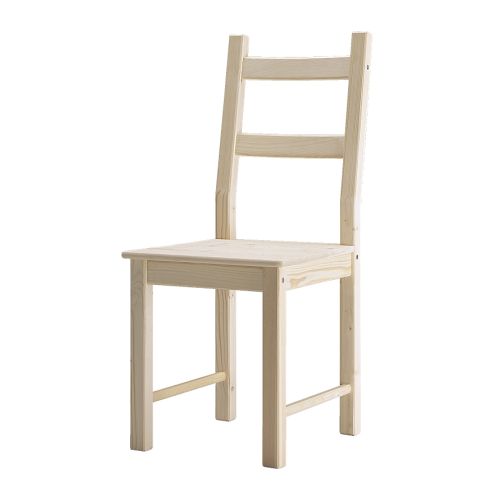 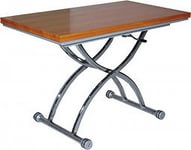 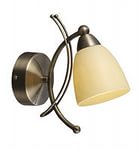 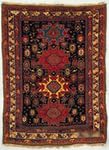 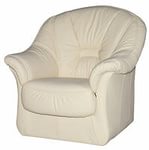 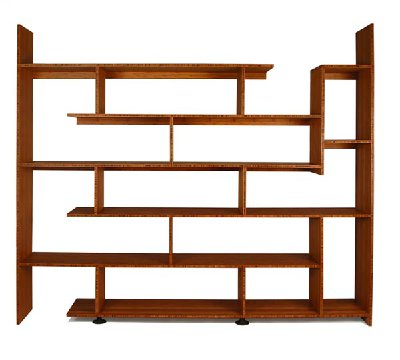 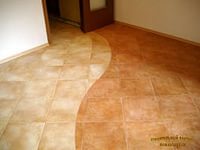 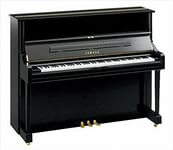 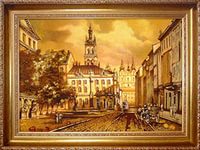 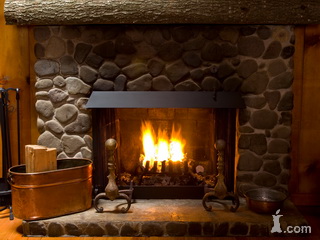 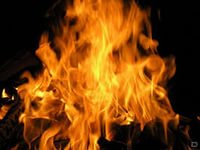 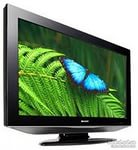 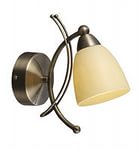 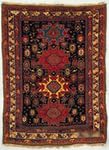 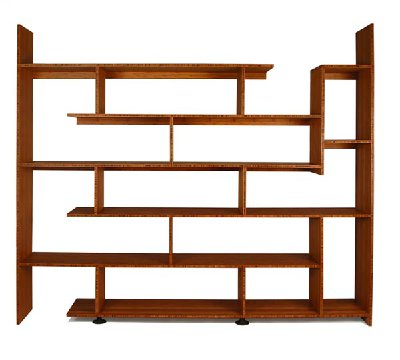 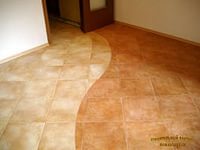 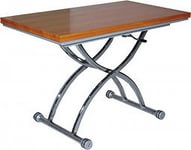 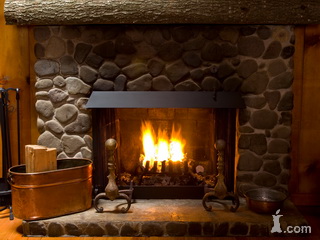 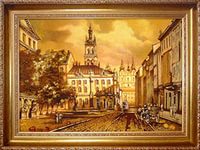 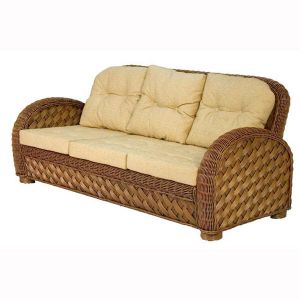 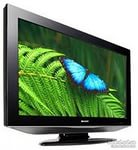 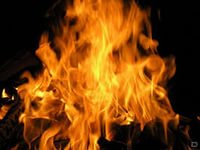 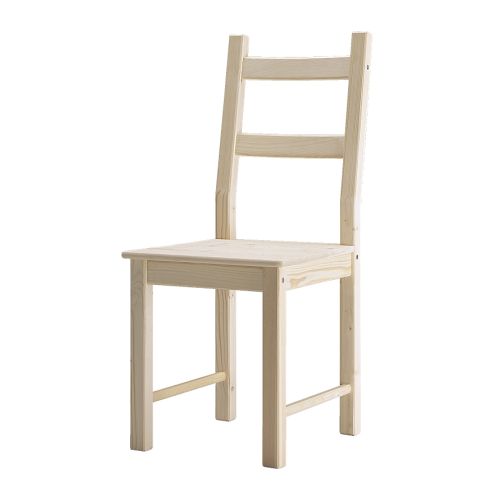 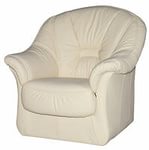 What do you have at home?
A have a TV at home.
There is…
There are…
There is a picture in the living room.
There are … in the living room
There are books in the living room
Is
there  a
-говорим об одном предмете
Are
there any
-говорим о нескольких предметах
Is there a…?
Yes, there is./ No, there isn’t

Is there a sofa in the living room? 
Yes, there is. 
Is there the piano in the living room?
No, there isn’t
Are there any…?
Yes, there are./ No, there aren’t

Are there any books in the living room?
Yes, there are
Are there any toys in the living room?
No, there aren’t
Is there are        pictures           in the living room? 
Are there a         fireplace
                             fire
                             shelf
                             armchairs
                            lamps
                           piano
                           sofa
                           table
                             TV
                           chair
                              floorYes, there is./ No, there isn’t – говорим об одном объекте
Yes, there are./ No there aren’t – говорим о множестве объектах
homework
(Wb)- p.27 ex.18 –сравнить
ex.19- читать, переводить.